Forum de rentrée 2018-2019UFR de Sciences du LangageLicence de Sciences du langage
Lundi 10 septembre 2018
Programme de la matinée
Intervention du SCUIO-IP : outils à votre disposition
 
Présentation du Service Handicap de l’Université

Mobilité internationale (SERCI, Service des Relations et de la Coopération internationales)
Présentation du fonctionnement de la Bibliothèque Universitaire
—————————————————————
UFR SDL : informations générales

Tutorat d’accompagnement 

Licence de SDL (en 3 ou 4 ans)
L0 : Année de préparation au travail universitaire. 
L1 :  Un parcours unique en SDL.
L2 et L3 : Des parcours diversifiés. Fondamentaux / Spécialisation / Mineure.

>> Procédures d’inscription et Inscription pédagogique( IP) 

Questions-réponses
UFR SDL
Directrices : Ewa Lenart et Florence Encrevé

Responsable administratif et financier : François Lopez

Secrétaire Licence : Eva Saadat

Secrétaire Master : Dominique Lacroix
UFR SDL : 3 départements
± 400 étudiants
Une cinquantaine d’enseignants (titulaires ou chargés de cours)
Département Didactique et Acquisition des Langues

(resp. Saveria Colonna)
Département Linguistique des Langues des Signes

(resp. M-Anne Sallandre)
Département 
Linguistique  Générale

(resp. Claire Beyssade)
UFR SDL : diplômes
Licence de Sciences du Langage

Master de Sciences du Langage, 3 Parcours (LADiLLS, DDL, ILSF-F)

Licence professionnelle Enseignement de la LSF en milieu scolaire

Master MEEF 2nd degré Parcours Langue des signes française

Divers diplômes universitaires gérés par la Formation Permanente (LSF)
Calendrier universitaire 2018-2019
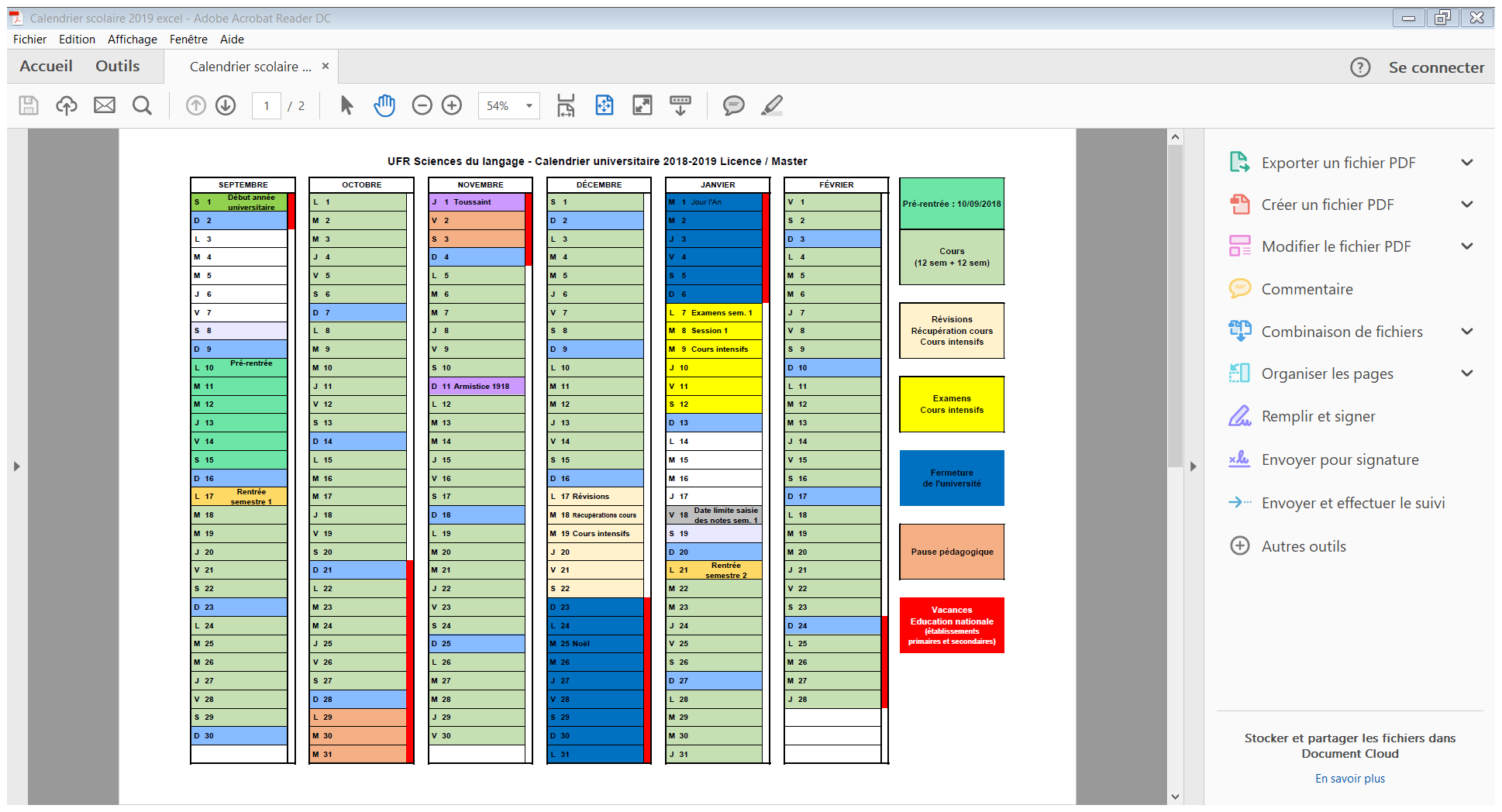 Calendrier universitaire 2018-2019
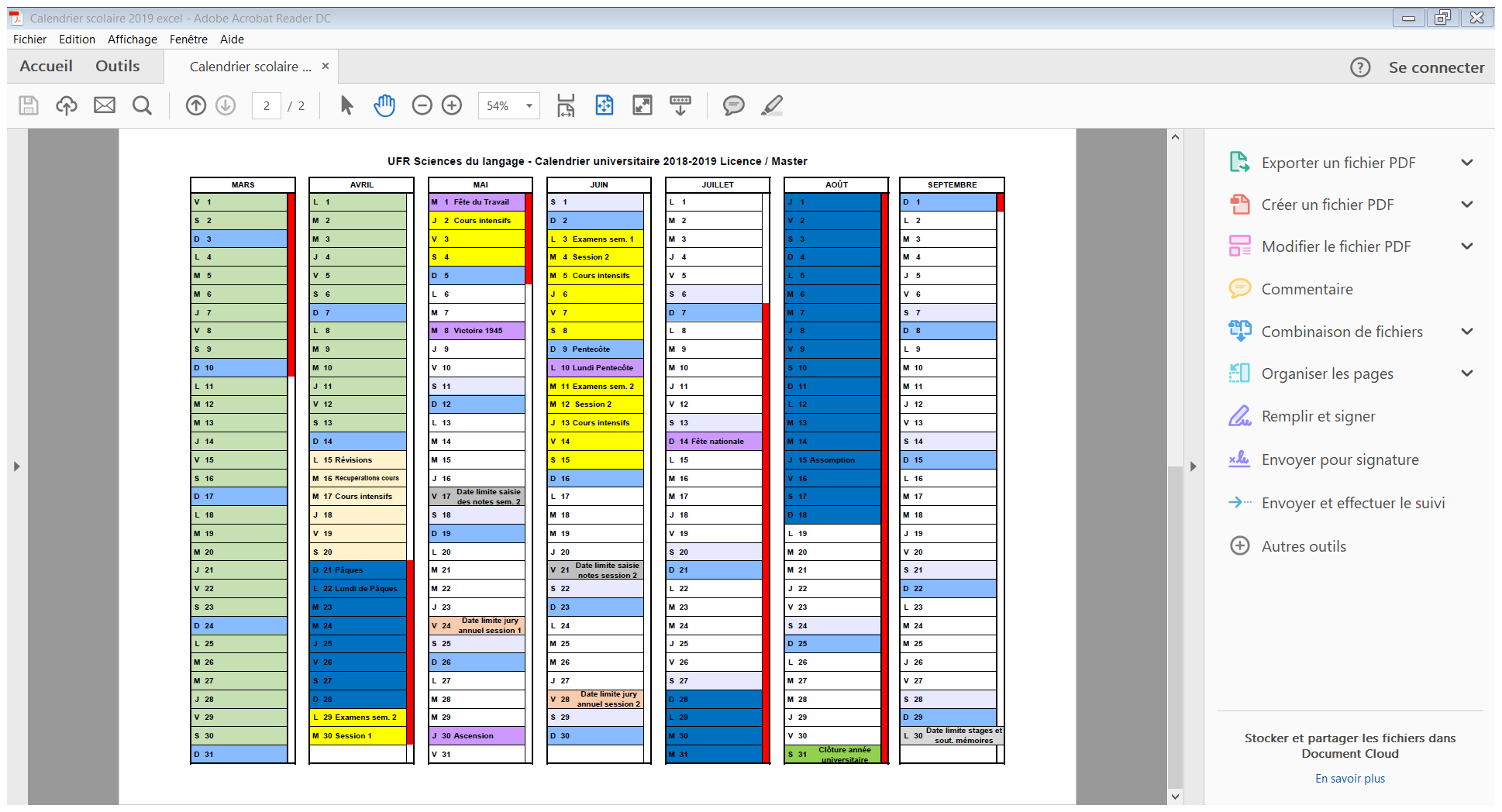 IN-DIS-PEN-SA-BLE !!!  


1/ Consultez régulièrement le site de l’UFR 

…et notamment la rubrique Espace Infos

 http://www.ufr-sdl.univ-paris8.fr/Espace-infos 


2/ Activez (et utilisez !!) votre adresse mail ‘Paris 8’

3/ Utilisez la plateforme Moodle
UFR SDL : Licence SDL
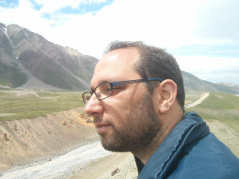 Responsables pédagogiques : 
Claire Beyssade 
et Noam Faust



1 tutrice étudiante :
Emilie Delarue 
(Master Interprétariat 
LSF/français)
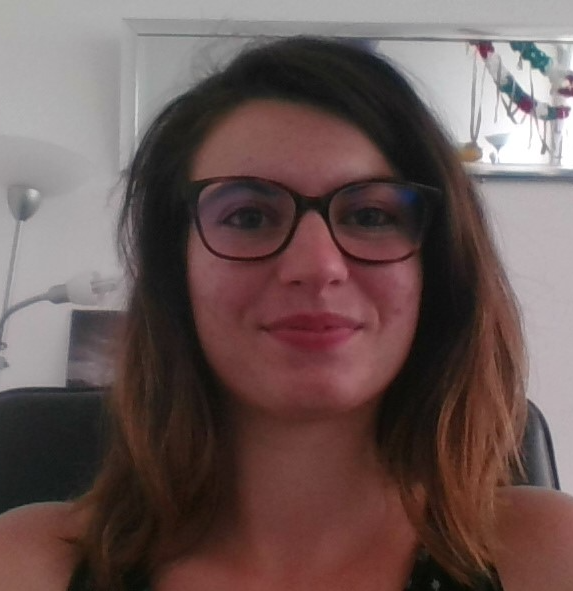 Licence de SDL
Licence SDL – L0
Licence SDL – L0
Préparation à la L1
Domaine et métiers des SDL     CM IEL
Grammaire et métalangage1et 2  	RGF-SGF
Vocabulaire  Sémantique 1
Expression écrite et orthographe  TD IEL
Expression orale et argumentation  TD IEL
Lecture et synthèse Histoire des Théories Linguistiques
Des cours communs
HSLSF 1, EC langue, C2I, EC libre
Des passerelles entre L0 et L1 : bilan semestriel
EMPLOI DU TEMPS – L0
Ajouter : EC ouverture + Langue ou C2I
Licence SDL – L1
Licence SDL – L1
• Cours de méthodologie – J.L. Aroui
5h de cours par étudiant (= 2 séances de 2h30)
5 ou 6 groupes 
1 créneau horaire unique : jeudi de 9h à 11h30
• Inscriptions pédagogiques :
	TD IEL, RGF, HTL : 2 groupes
	EC d’ouverture, externes, libre, EC langue, C2I
EMPLOI DU TEMPS – L1
Ajouter : EC ouverture + Langue ou C2I
A partir de la L2, les étudiants choisissent 
une spécialisation :  - Linguistique, acquisition et psycholinguistique
 - Linguistique des langues des signes							+ 
une mineure : 
 - Architecture des langues			ou
 - Français langue étrangère		ou
 - Mineure externe

  6 parcours possibles
L1 :
Programme commun
L2-L3 :
Programme commun
+
Linguistique des Langues des Signes
Linguistique, Acquisition et Psycholinguistique
ou
+
Architectures des Langue
Français 
Langue Étrangère
Mineure Externe
ou
ou
Questions…